البلاك بورد
بيئة التعلم الإفتراضية
صورة لتطبيق البلاك بورد
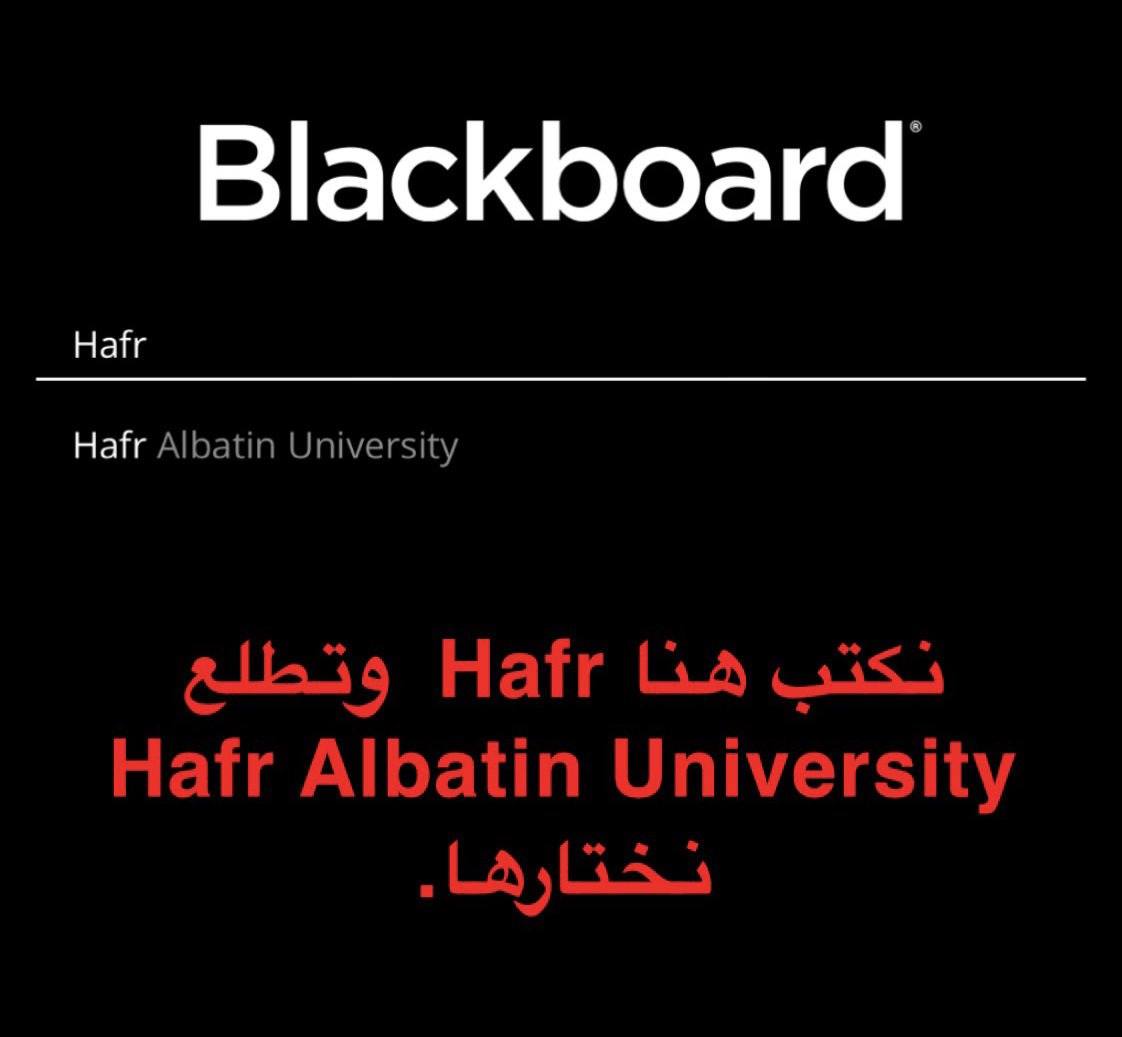 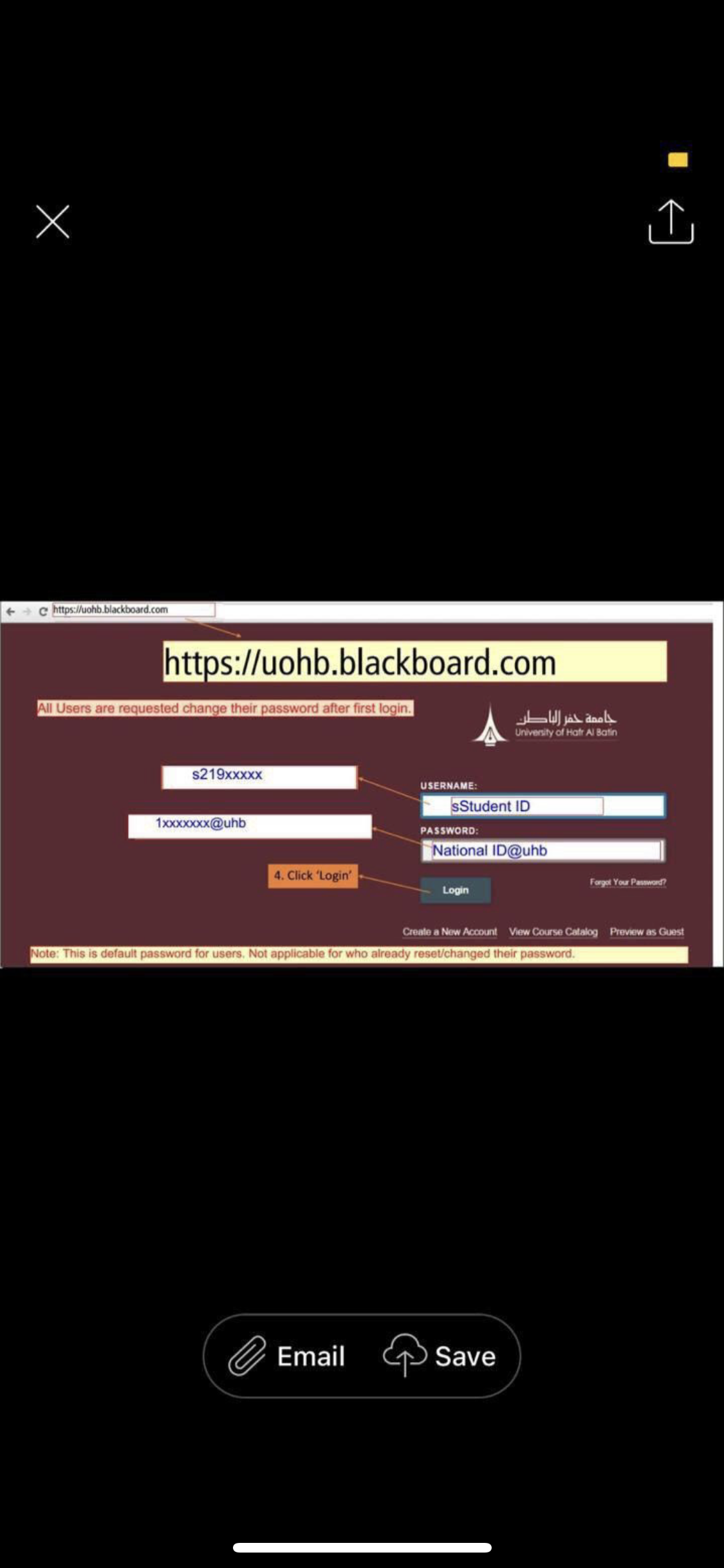 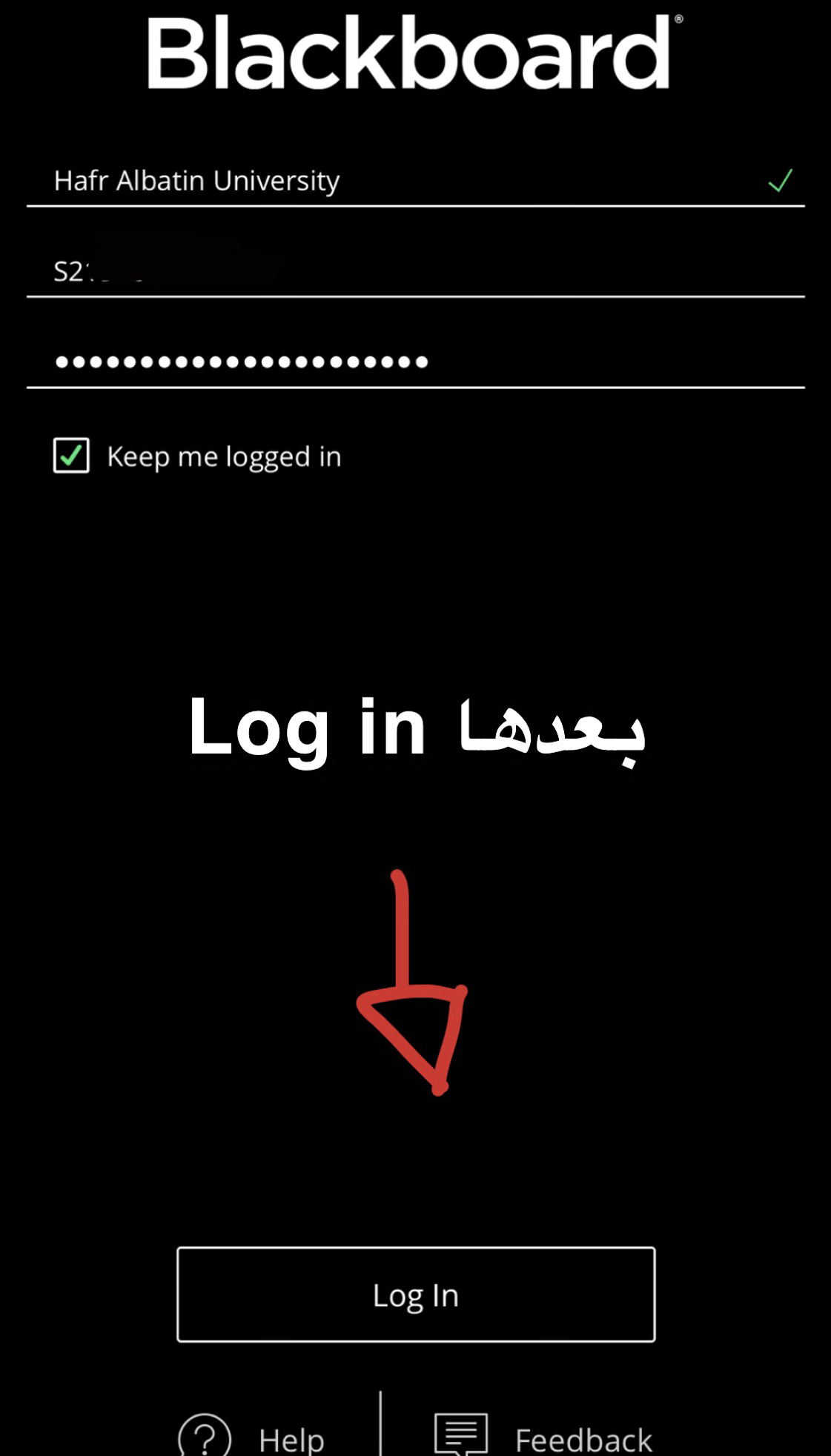 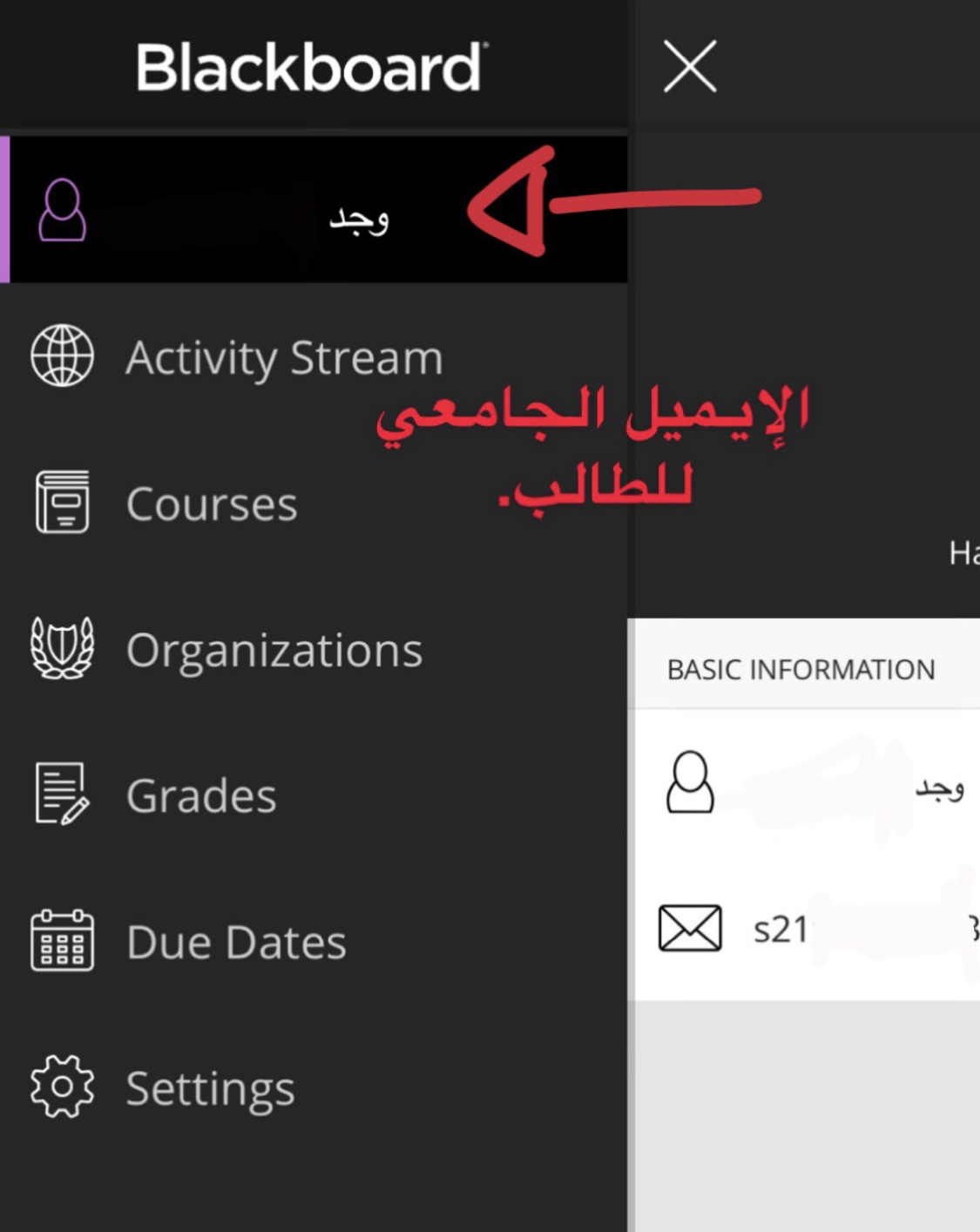 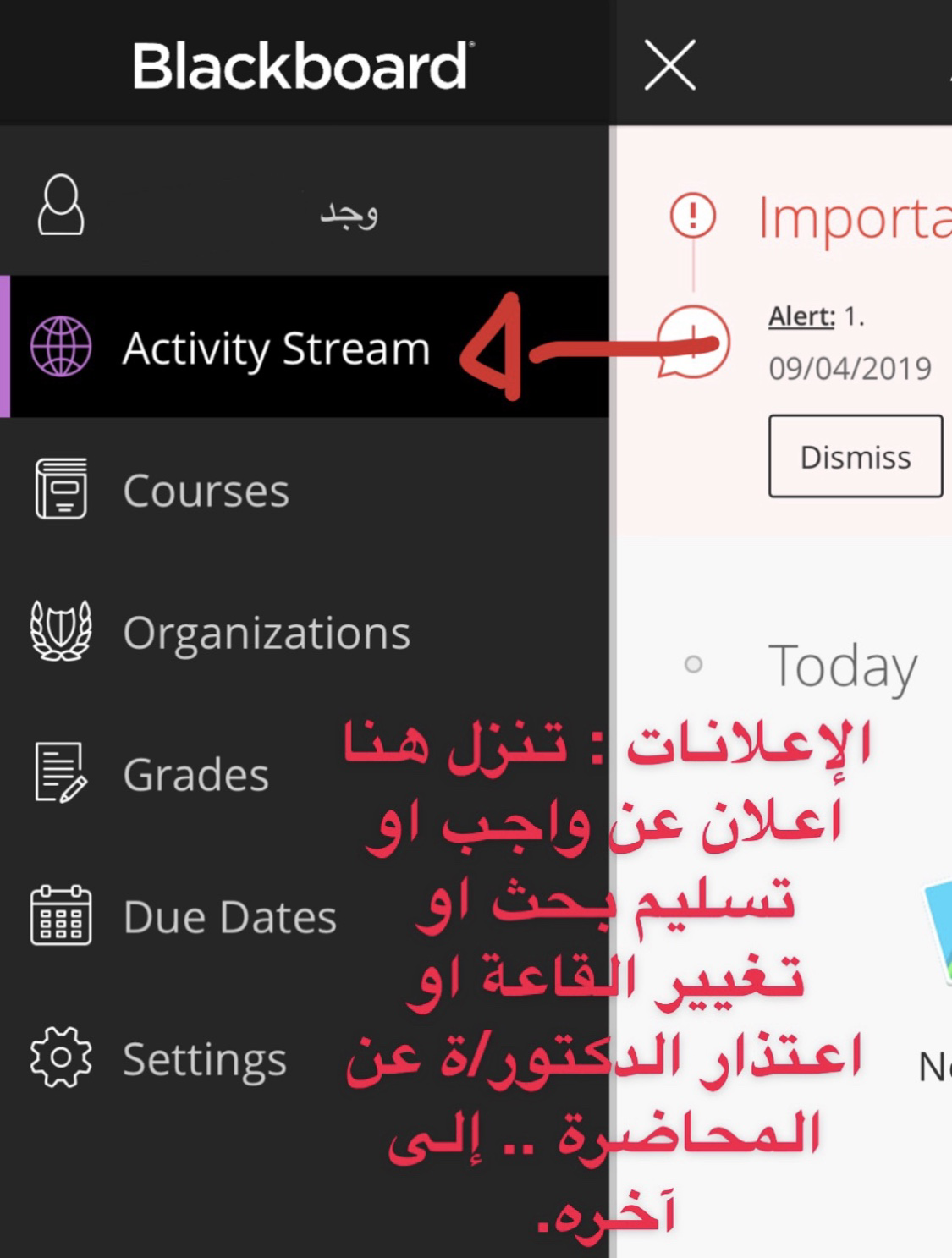 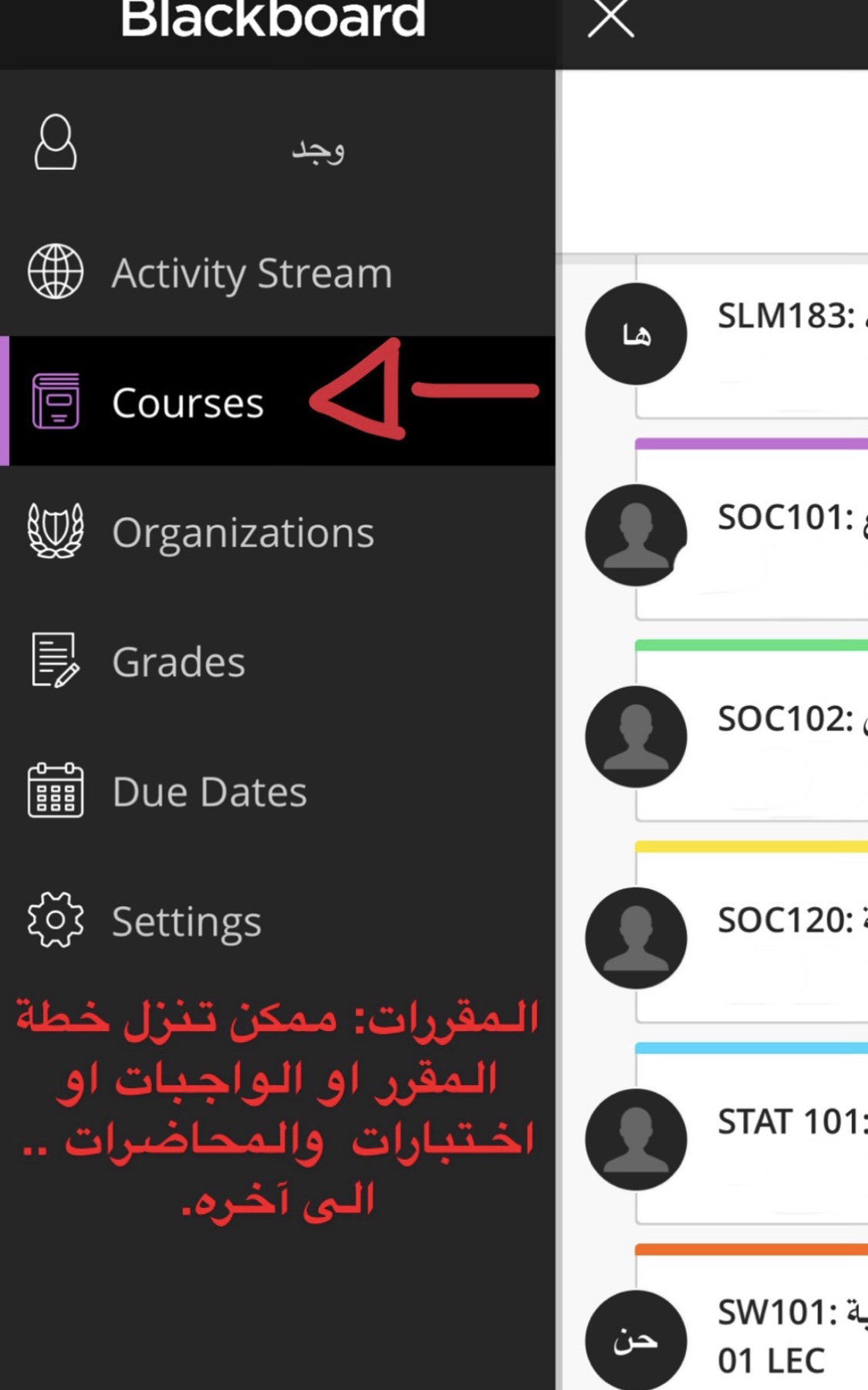 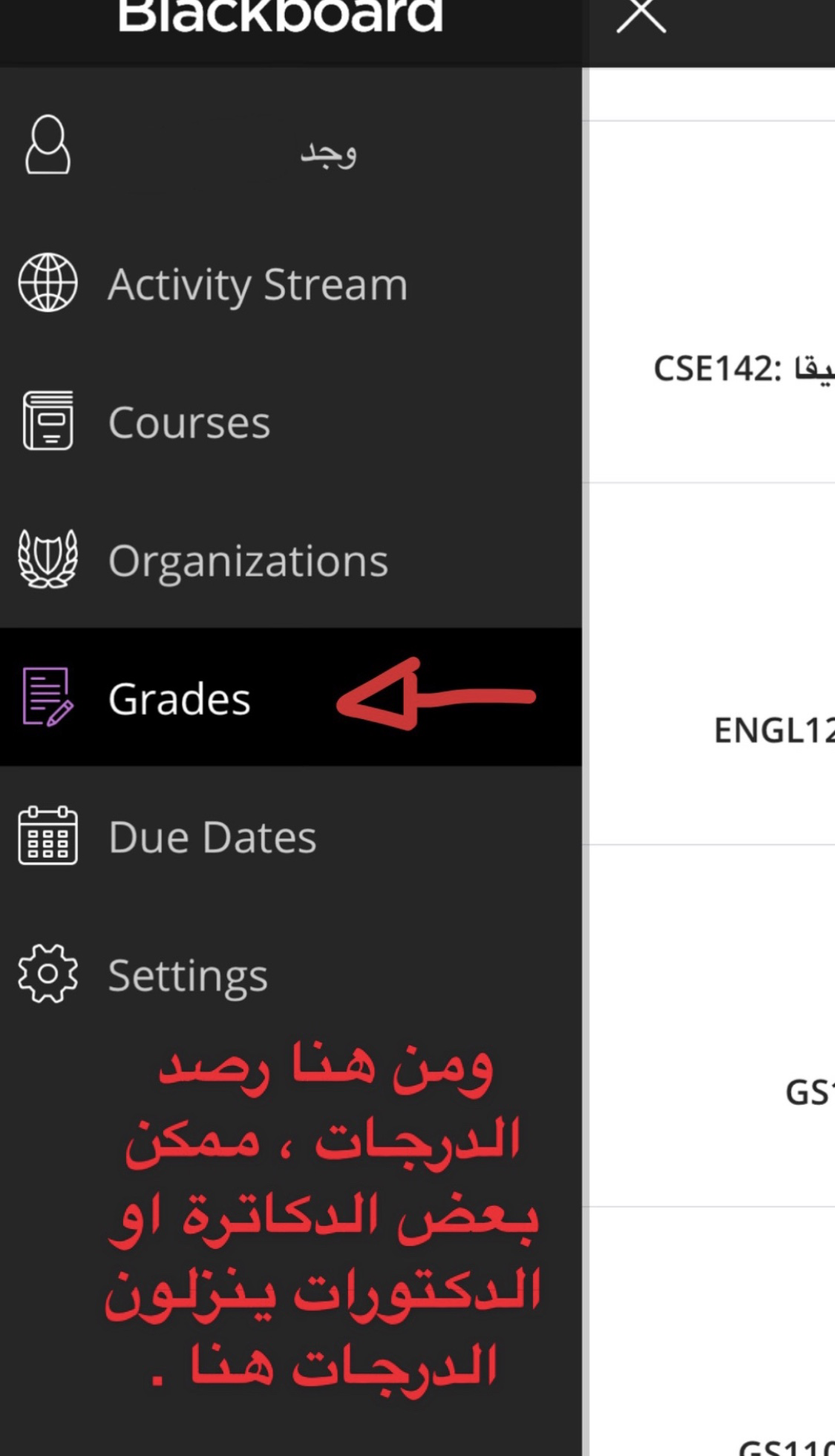